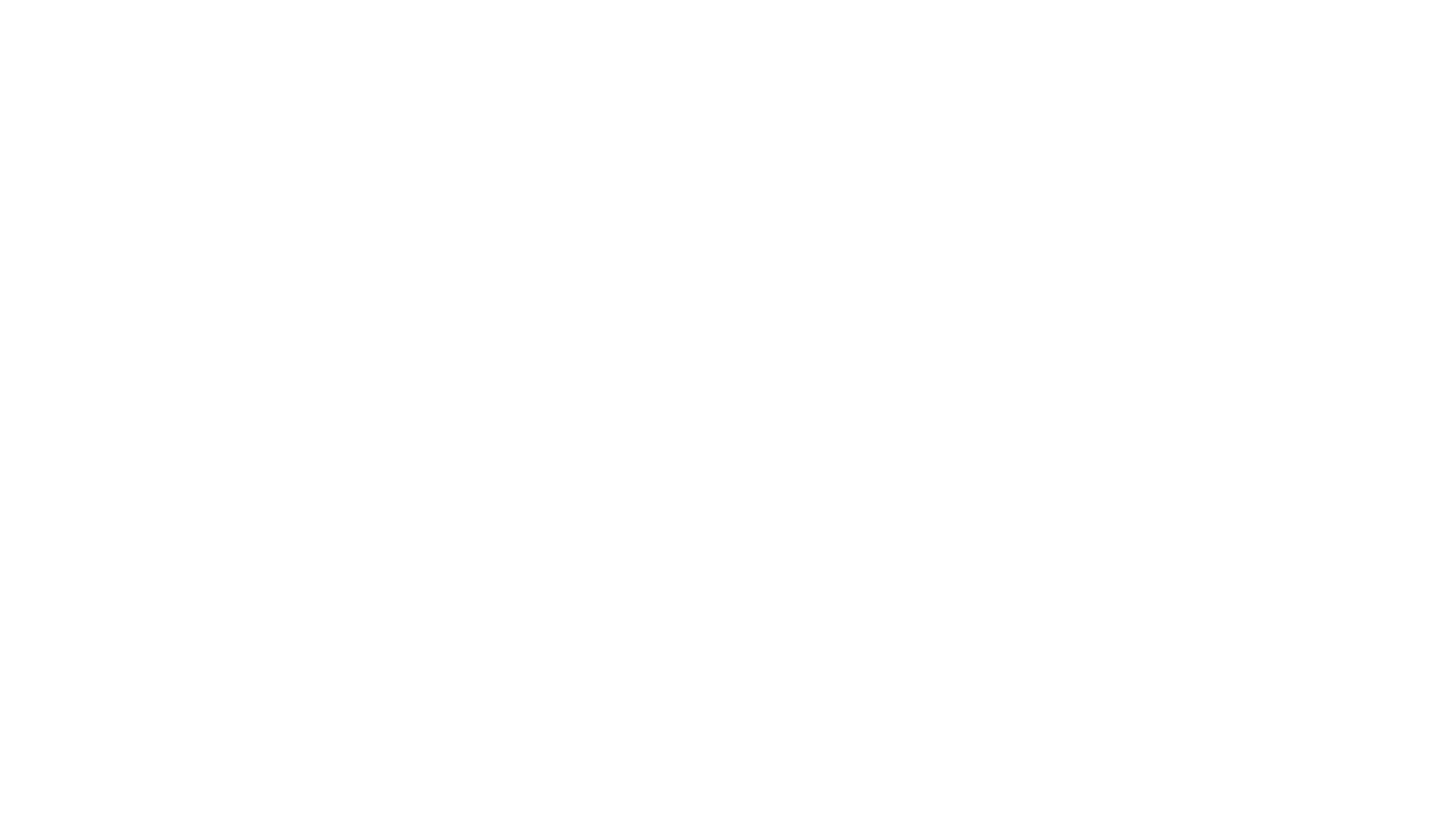 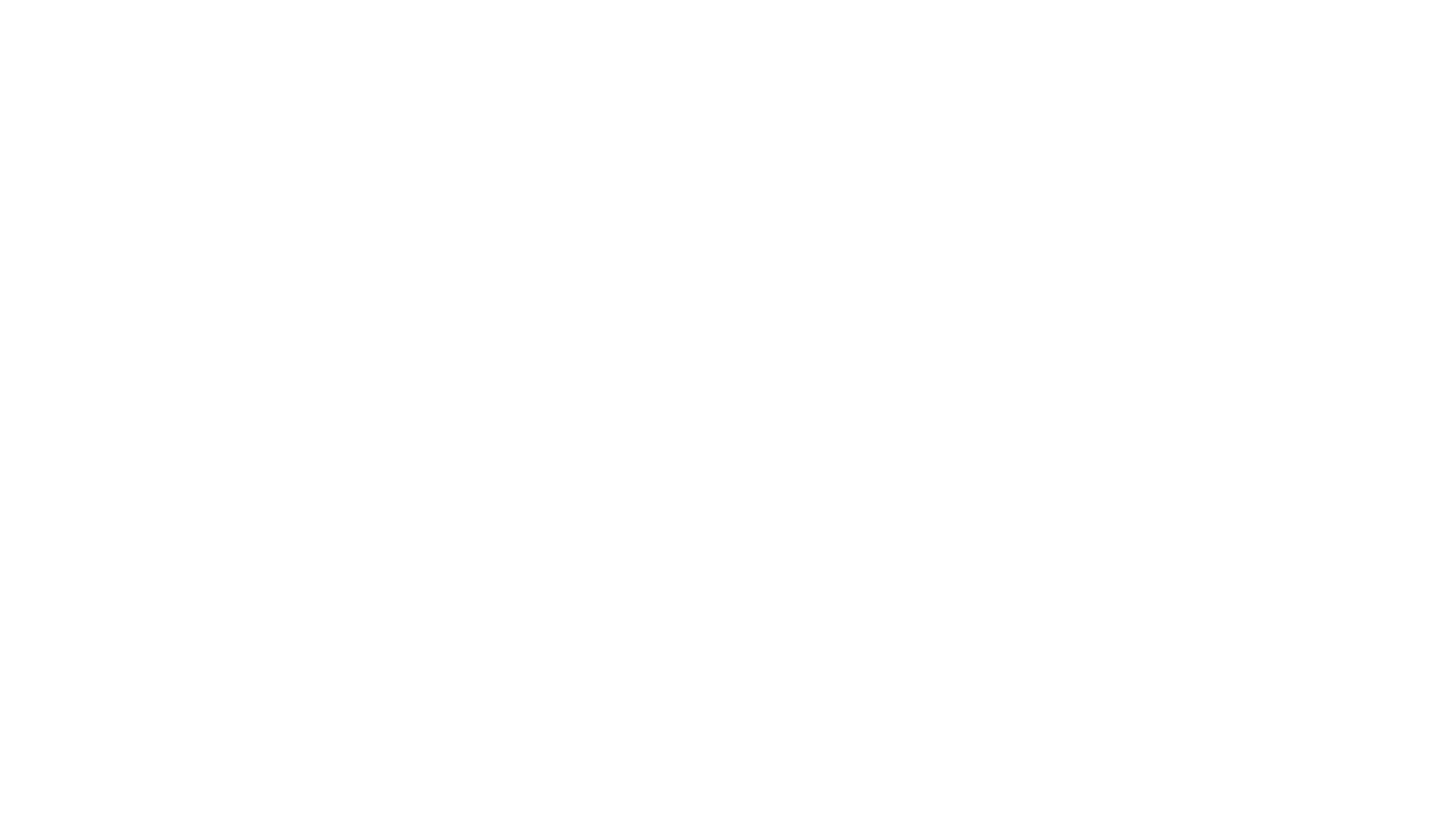 the MINNESOTA high tech associationARE WE LIVING UP TO The name?
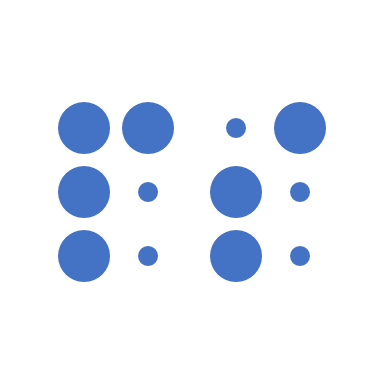 [Speaker Notes: Who do we want to be when we grow up?]
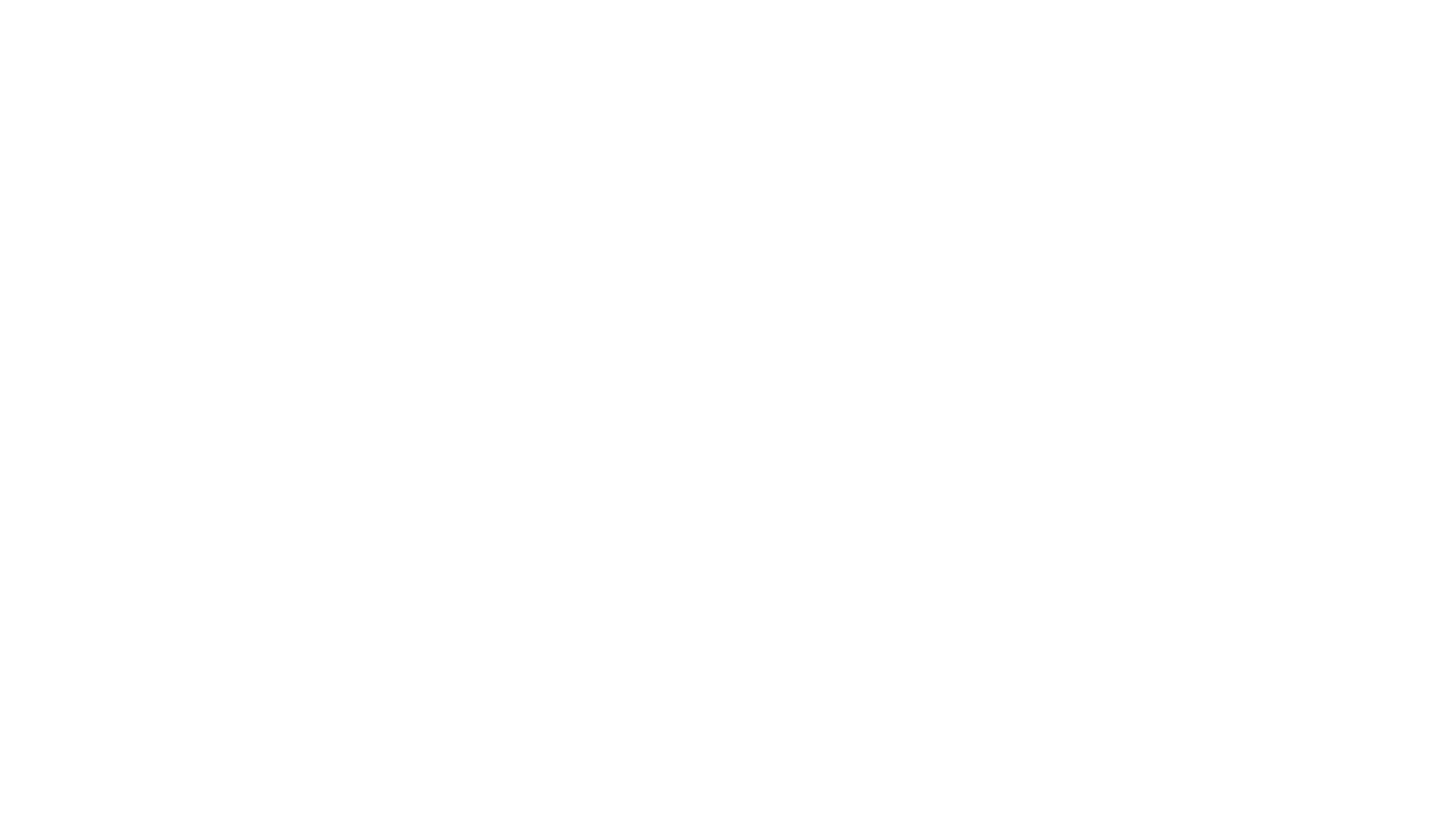 NO
IT FEELS LIKE THE TWIN CITIES it ASSOCIATION
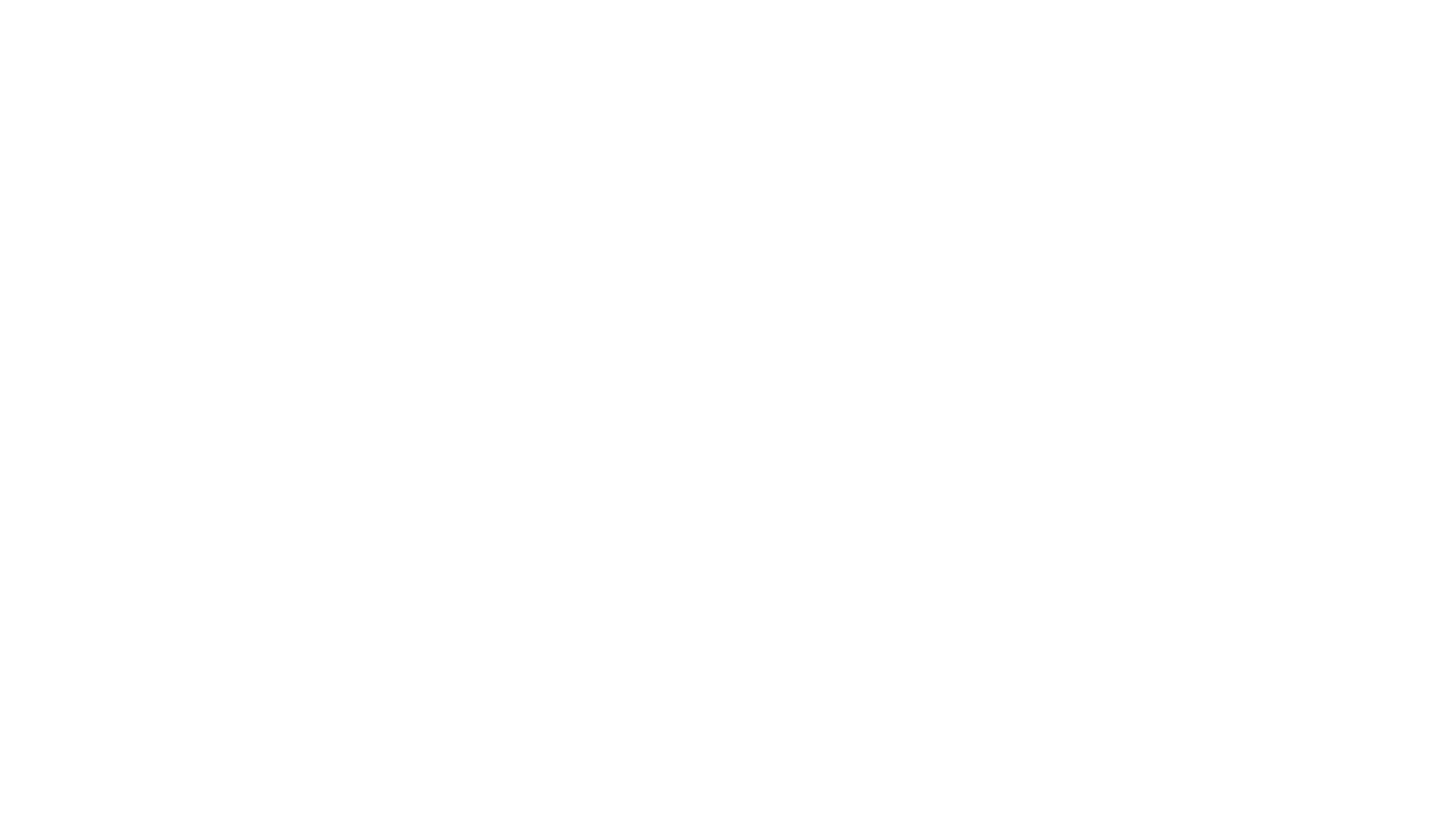 [Speaker Notes: Who do we want to be when we grow up?
Has Tech changed?]
Strengthening Minnesota’s High-Tech Identity
Felix quast
	Starkey Hearing Technologies
Charlie wild
WSB
Keith bennett
	Comcast
Luke sipple
	Self esteem brands
Stefan Kristensen
	Hargrove & Associates
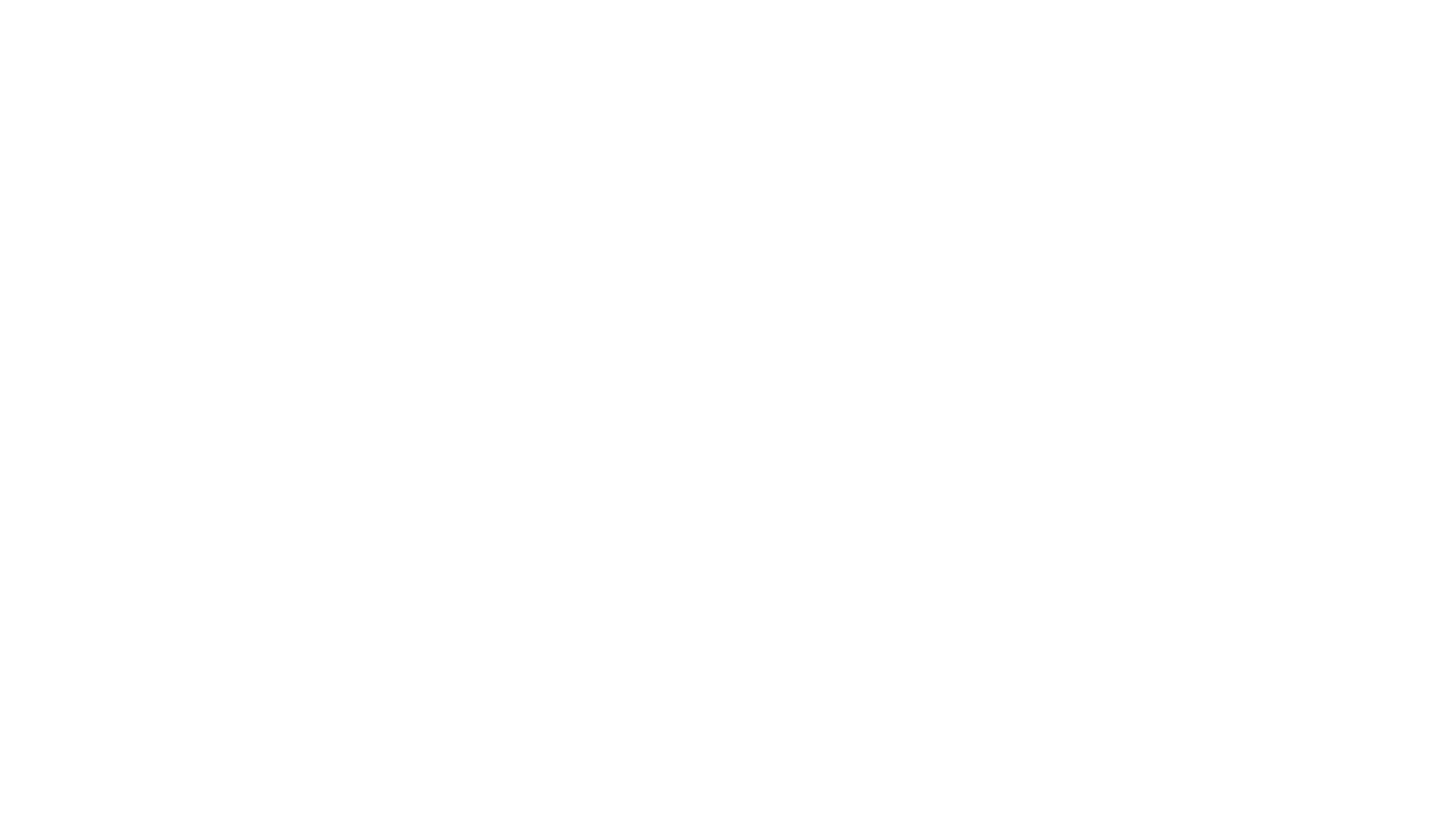 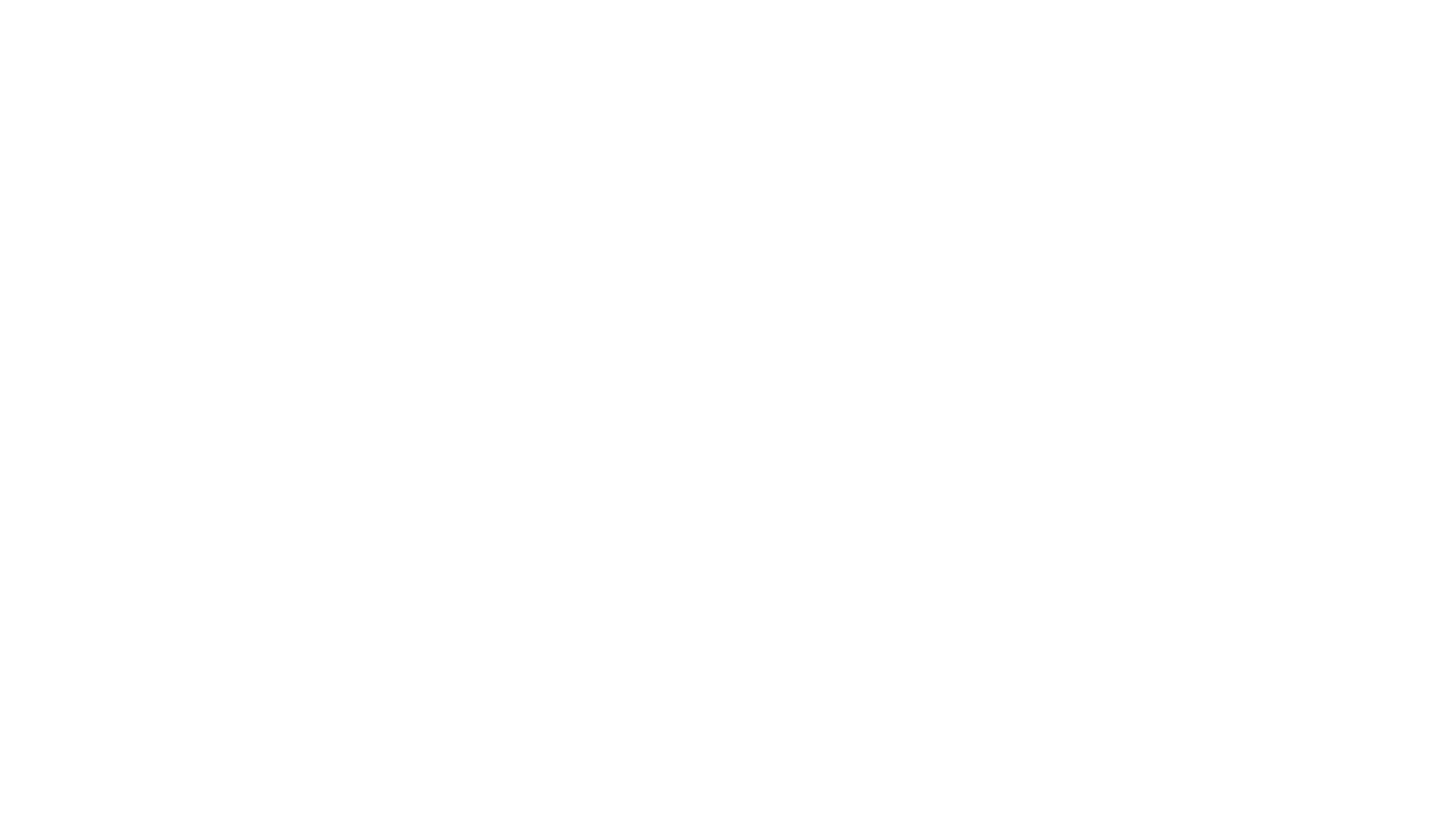 Our journey
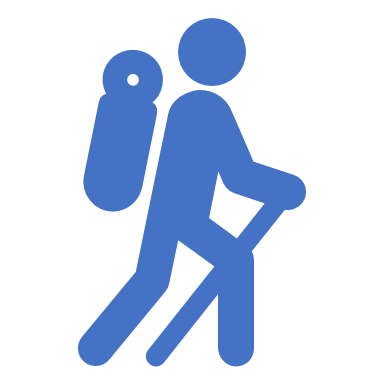 Memberships
Poll results
MHTA’s Identity
[Speaker Notes: Each member of our team chose this project for their own, individual reasons, but collectively, we all had a common thought, how can we connect MHTA to greater Minnesota. At face-value, the questions nearly answer themselves. Find an affordable, technology-based solution and partners that can expand MHTA’s reach and membership ranks. As a group of IT problem solvers, we quickly dug-in and researched platforms and products that could do just that.

Finding a technical solution
Interviewed MHTA staff
What has been done by previous ACE cohorts?
Ambassador program
Transition year
What value does the MHTA offer its members
Why do companies join the MHTA]
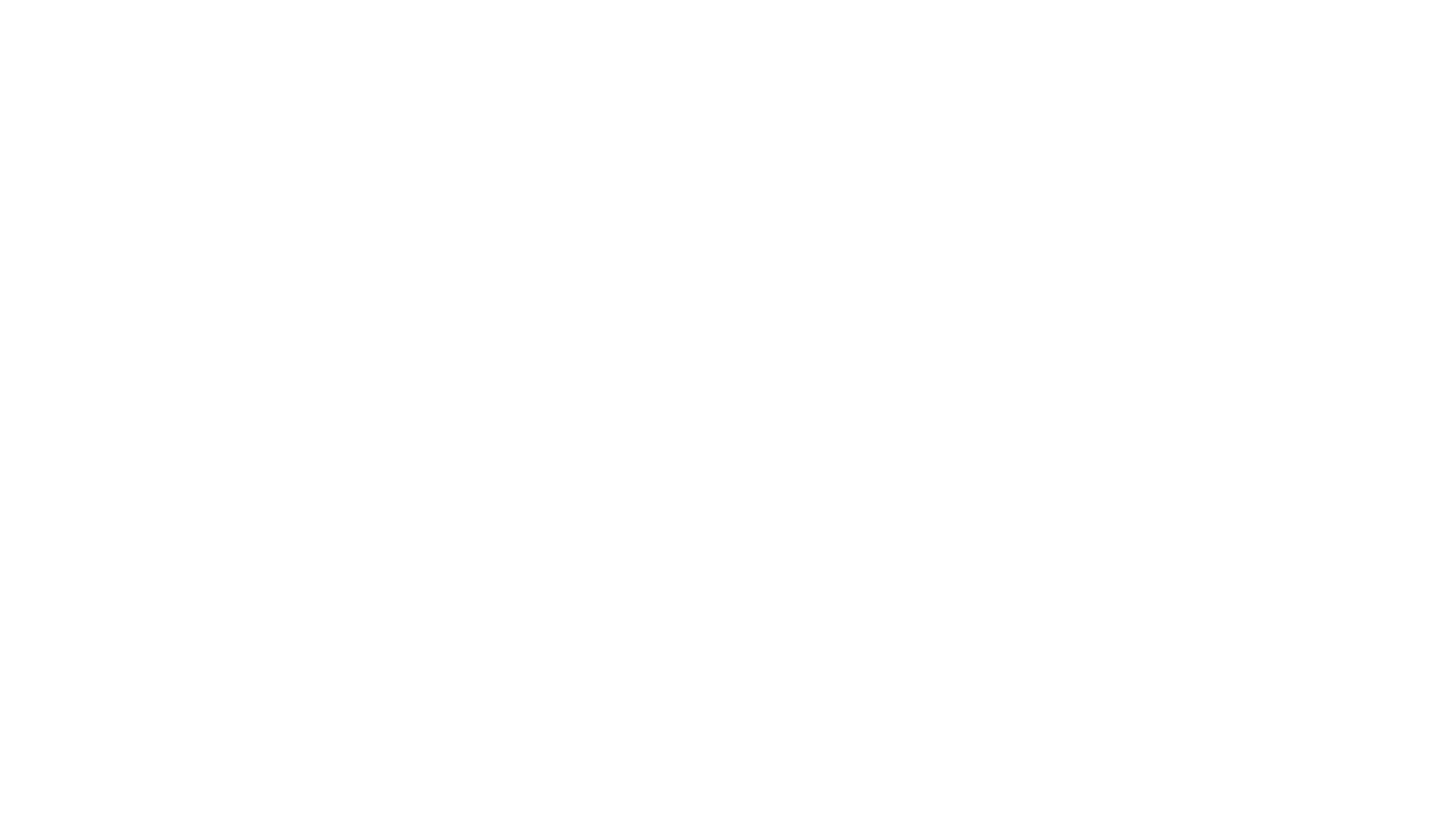 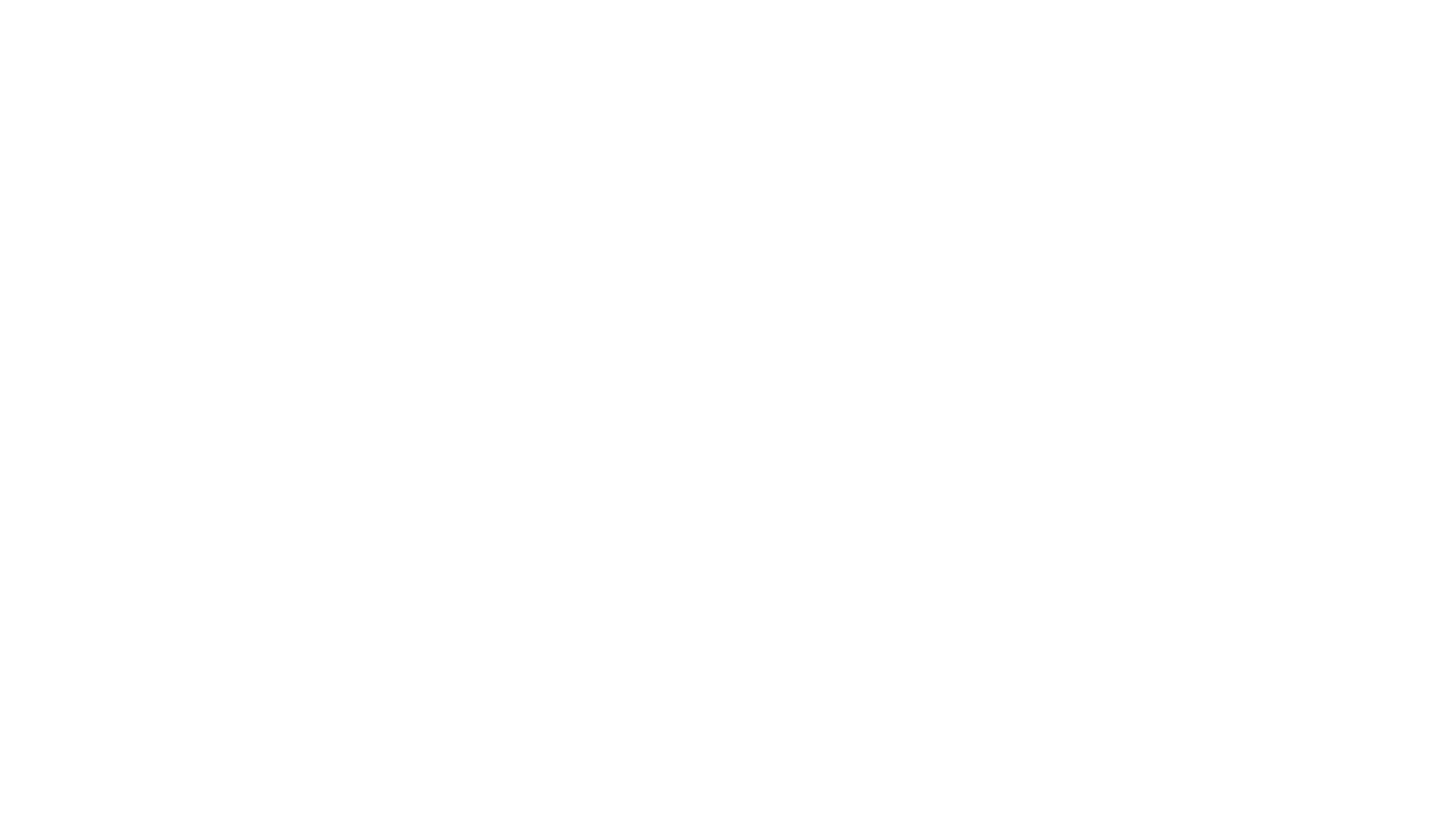 Memberships
Gubrud Consulting
Aeritae Consulting Group
Allianz Life
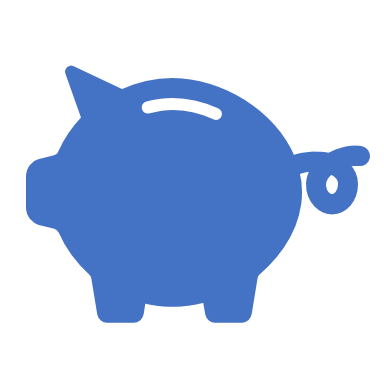 21 multi-year companies did not renew in 2019

Six of these were around for nine years
SWAT Solutions Inc.
Split Rock Partners
RBA Consulting
[Speaker Notes: Each member of our team chose this project for their own, individual reasons, but collectively, we all had a common thought, how can we connect MHTA to greater Minnesota. At face-value, the questions nearly answer themselves. Find an affordable, technology-based solution and partners that can expand MHTA’s reach and membership ranks. As a group of IT problem solvers, we quickly dug-in and researched platforms and products that could do just that.]
MHTA Technology Focus too Narrow
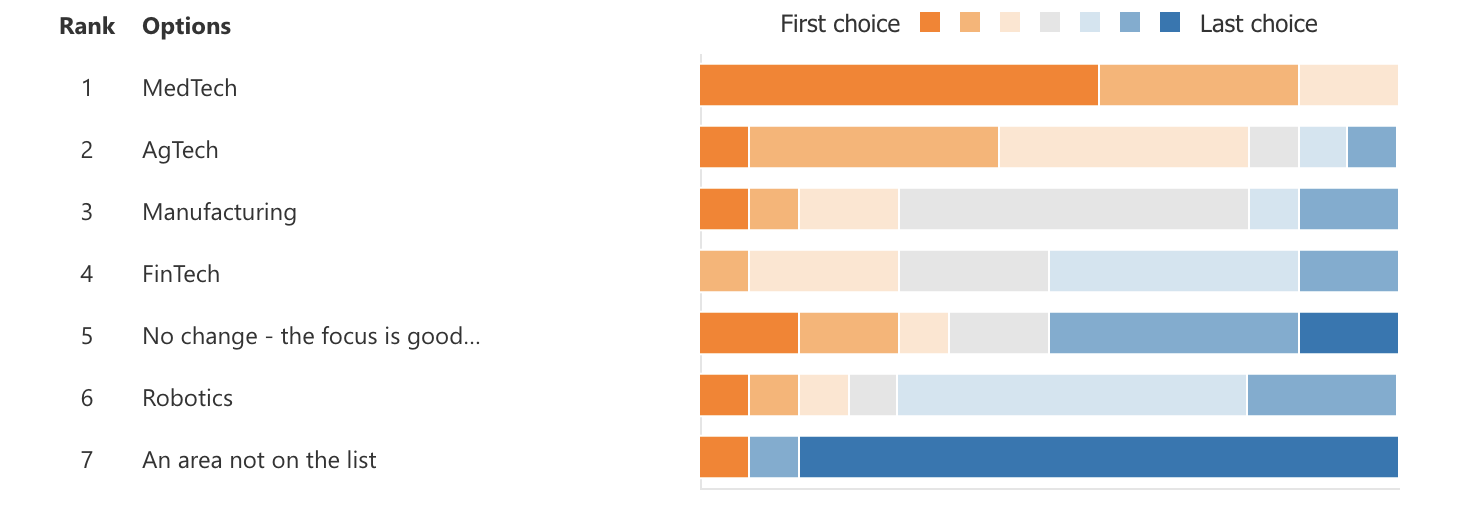 [Speaker Notes: New members need a different focus from MHTA to provide value
This sample poll illustrates MHTA technology focus is too narrow and more research is necessary
One half of our ACE leadership members knew about MHTA before this class]
ACE Membership Value
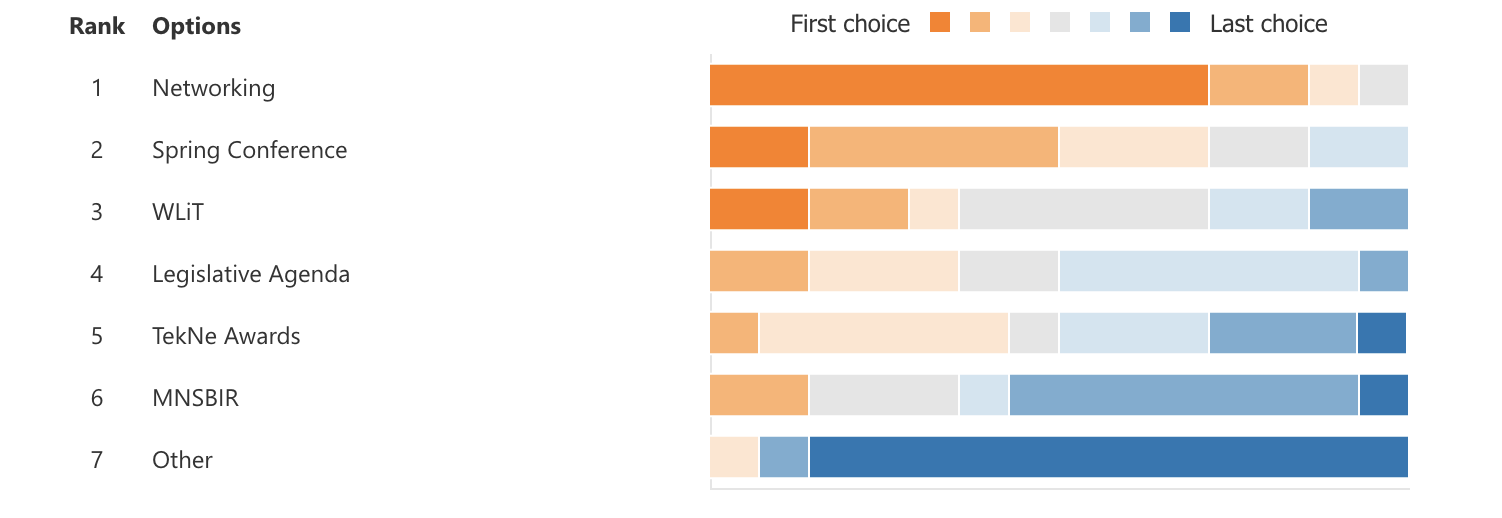 [Speaker Notes: Networking should not outclass all other VALUES
Online platform comes into play here]
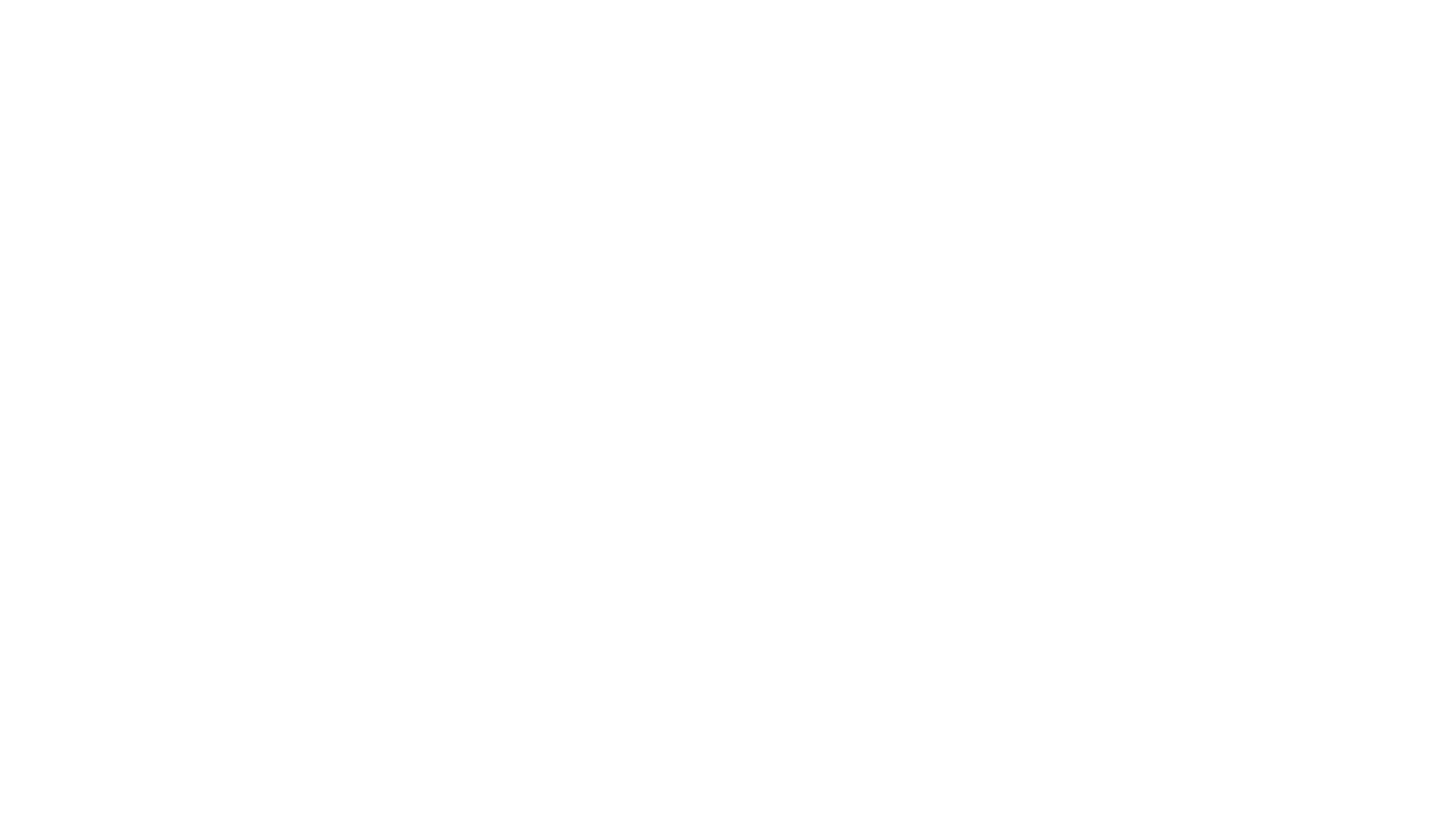 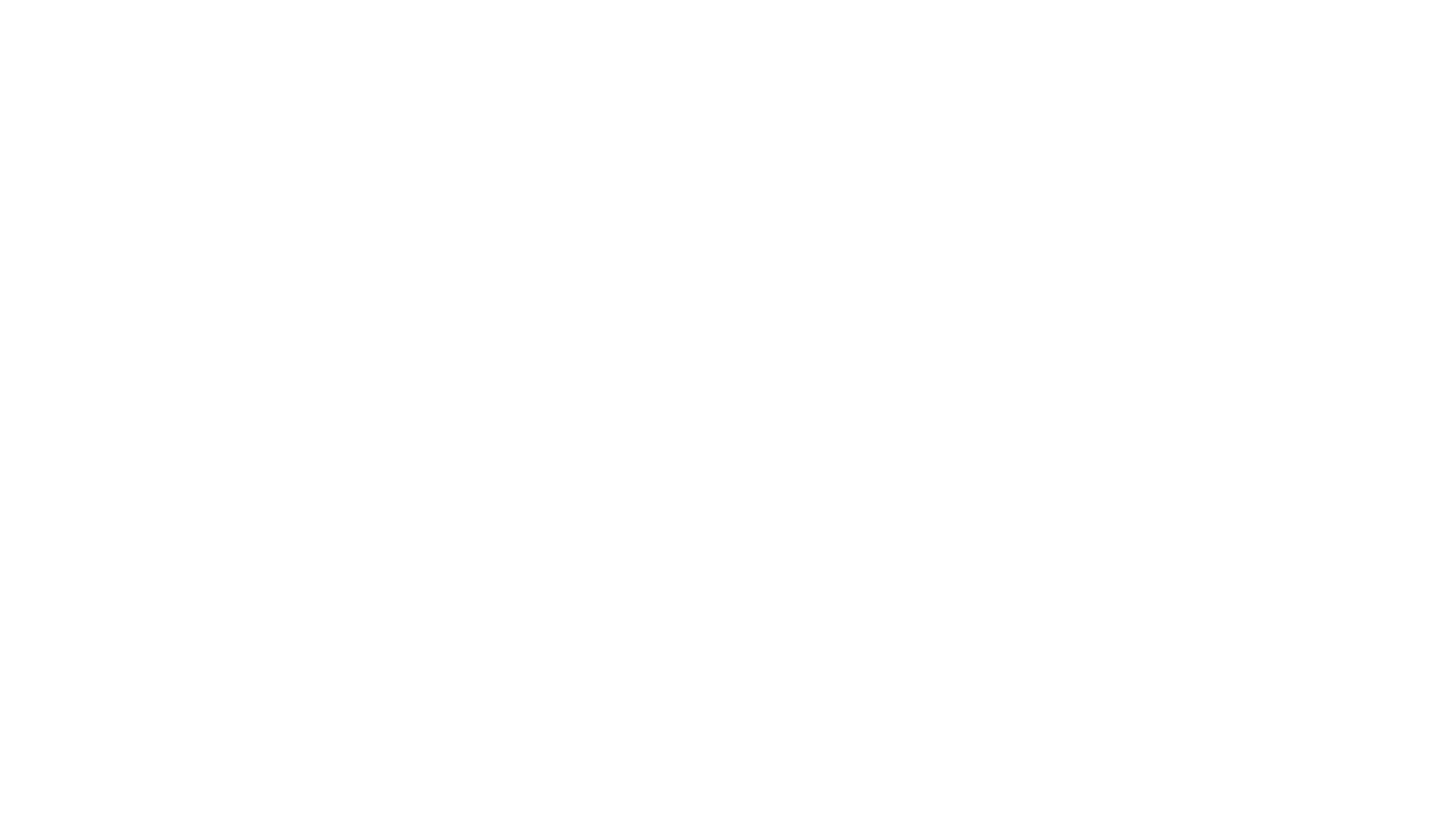 MHTA continued relevance is low post ACE Program
Not Relevant
[Speaker Notes: 5.79% on a scale from 1 to 10 thought the MHTA would not be relevant after the end of the program.]
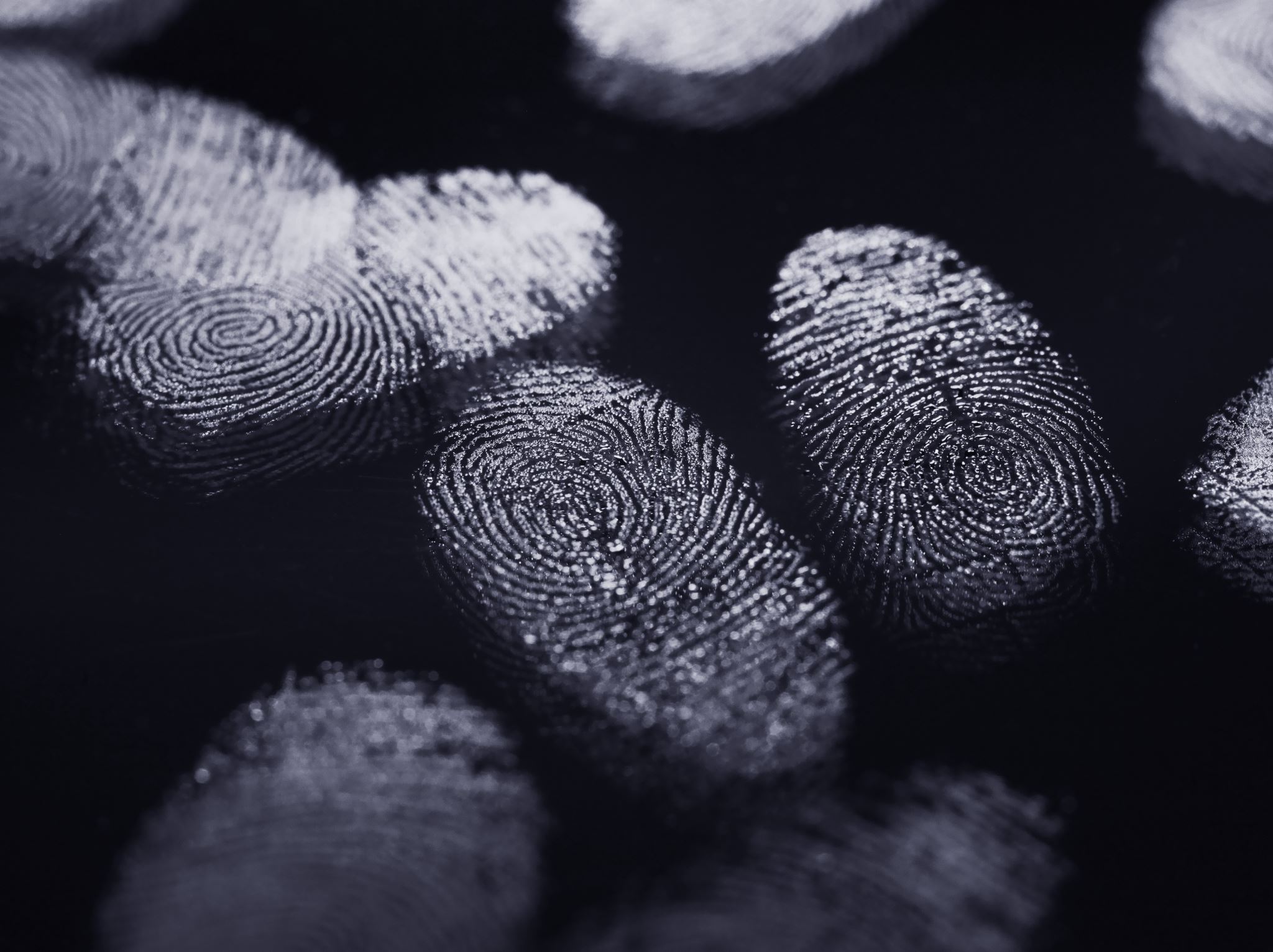 Identity:live up to the name - MHTA
The MTHA should do the following:
Embrace a broader definition of technology
AgTech, FinTech ?
Clarify the MHTA’s identity and sub-organizations
Emphasize that SciTechsperience and SBIR are part of the MHTA
Consistency across websites
[Speaker Notes: Revisit Grabber:
This is the core problem.
Are we living up to the name? This is the foundation of how we get to a ”yes”.]
build community and expansion
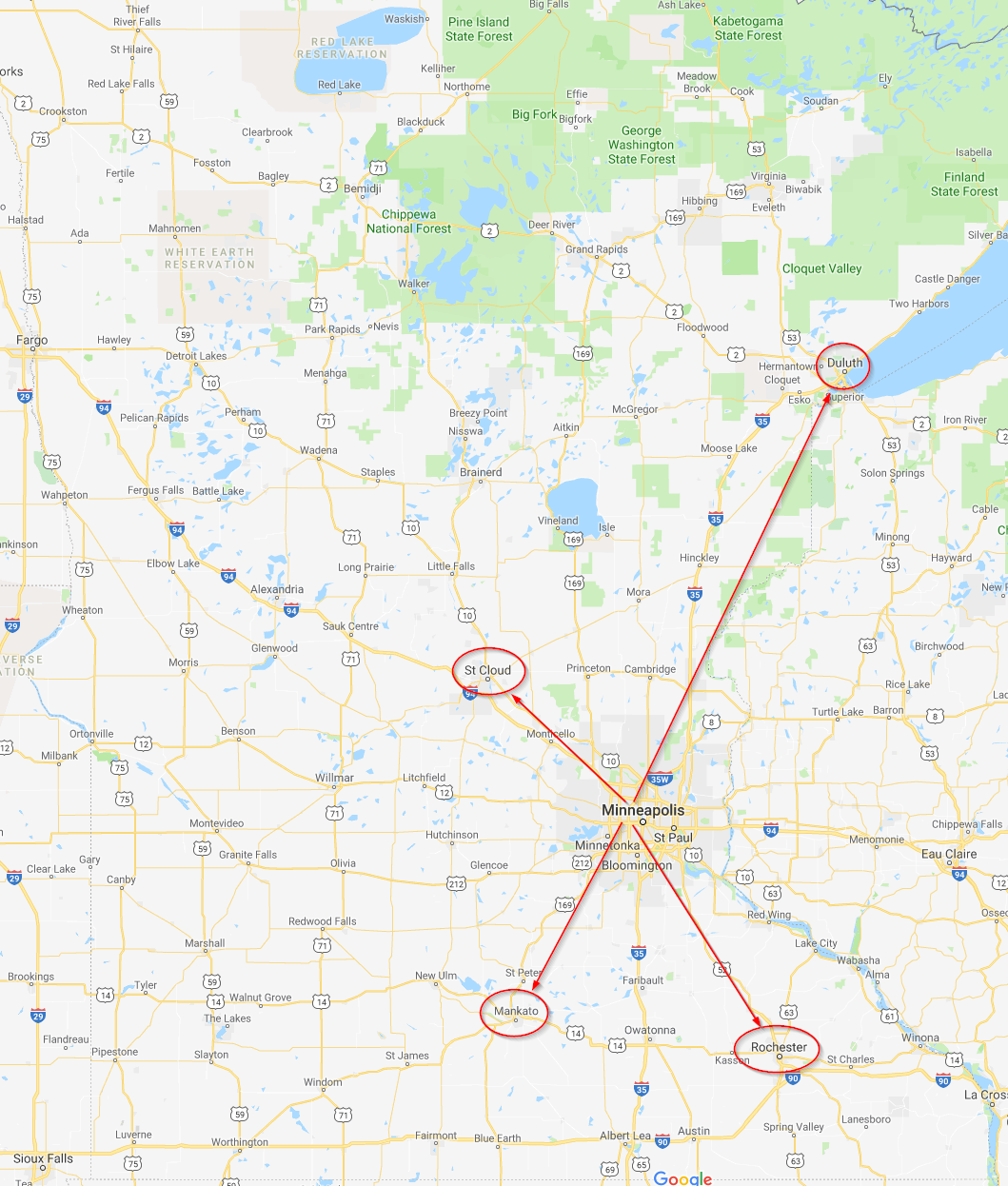 Reinvigorate the Ambassador Program 

Build an online community and platform that serves all sub-organizations of the MHTA
[Speaker Notes: Partner where it’s practical lead where necessary]
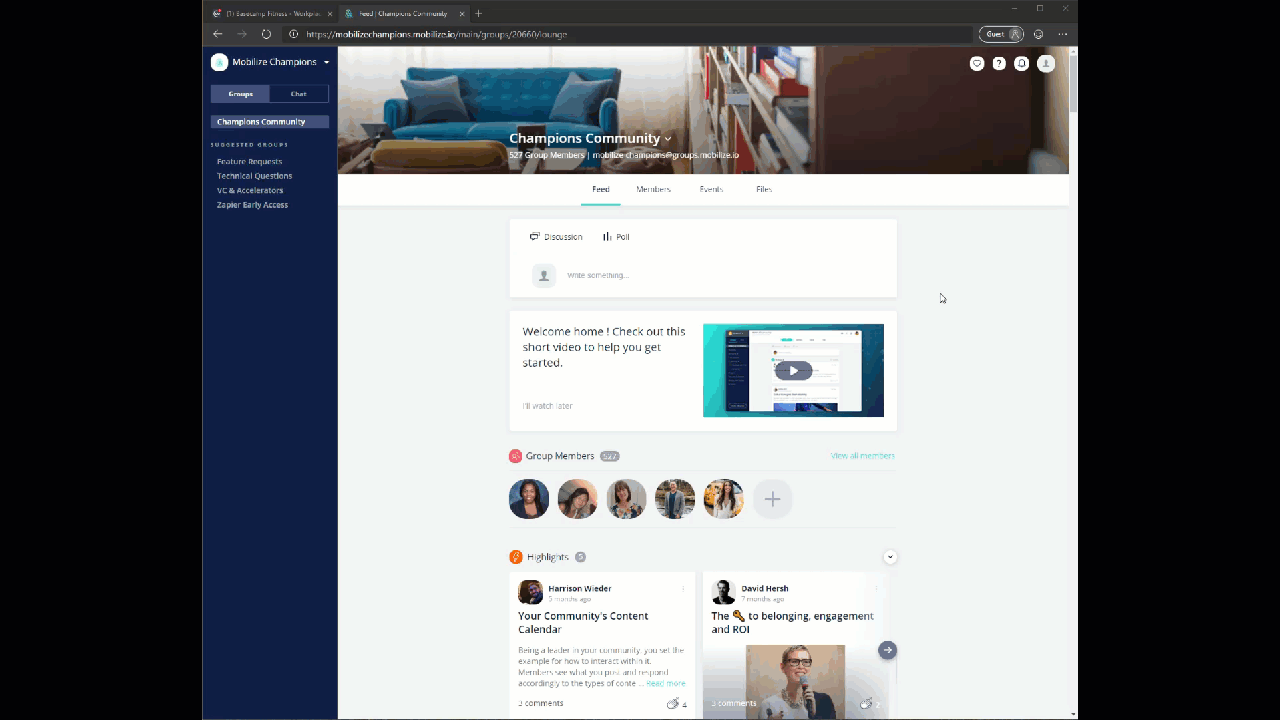 [Speaker Notes: This can be all MHTA branded.
The groups on the left would be, for example; The ACE program, SBIR, SciTechsperience, AgTech, etc.]
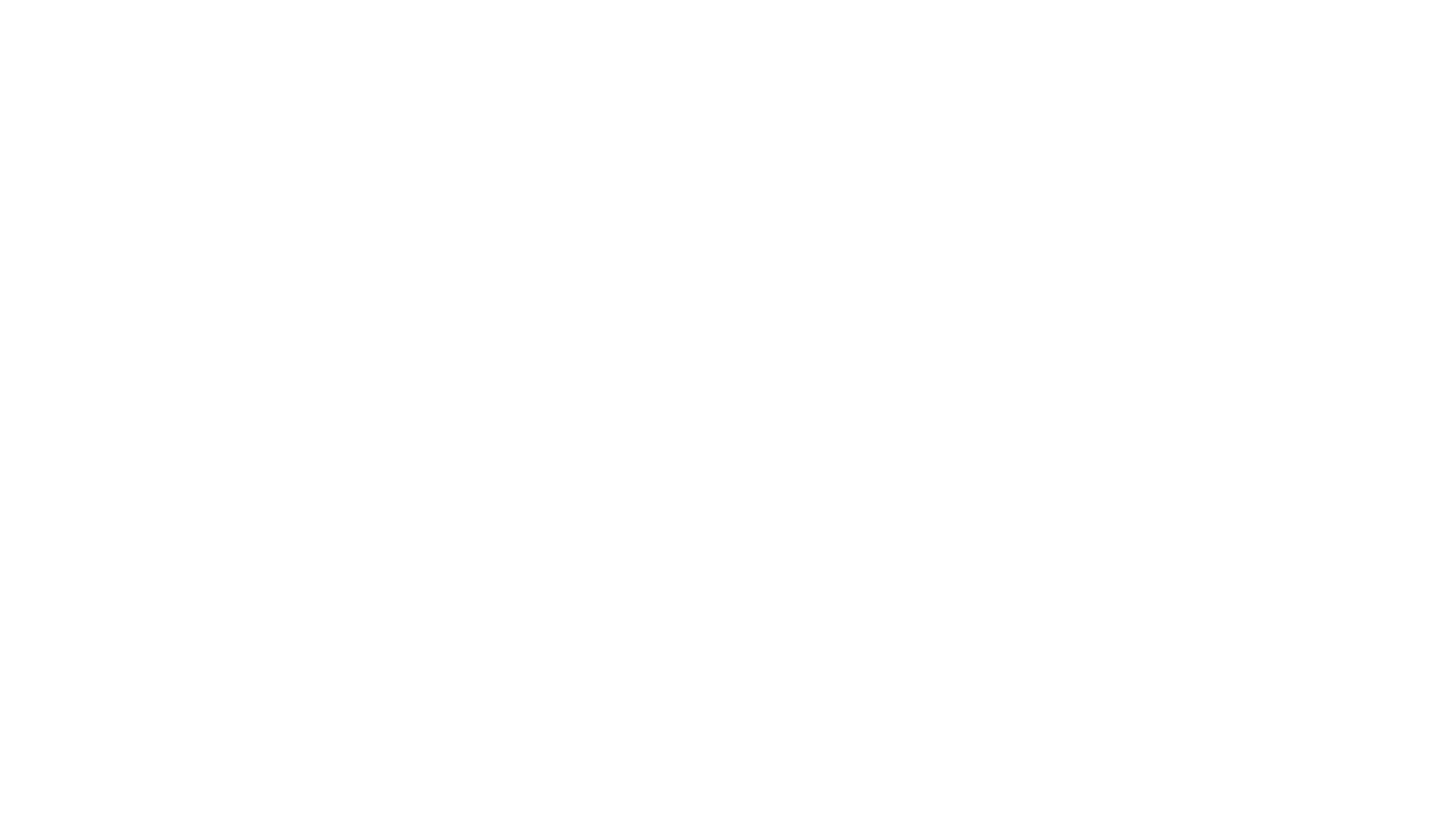 This is a time to be bold, not a time to be Minnesota Nice.
NO
YES
[Speaker Notes: Once there is clarity and direction and expansion has begun, now you can call yourselves the Minnesota High Tech Association.]
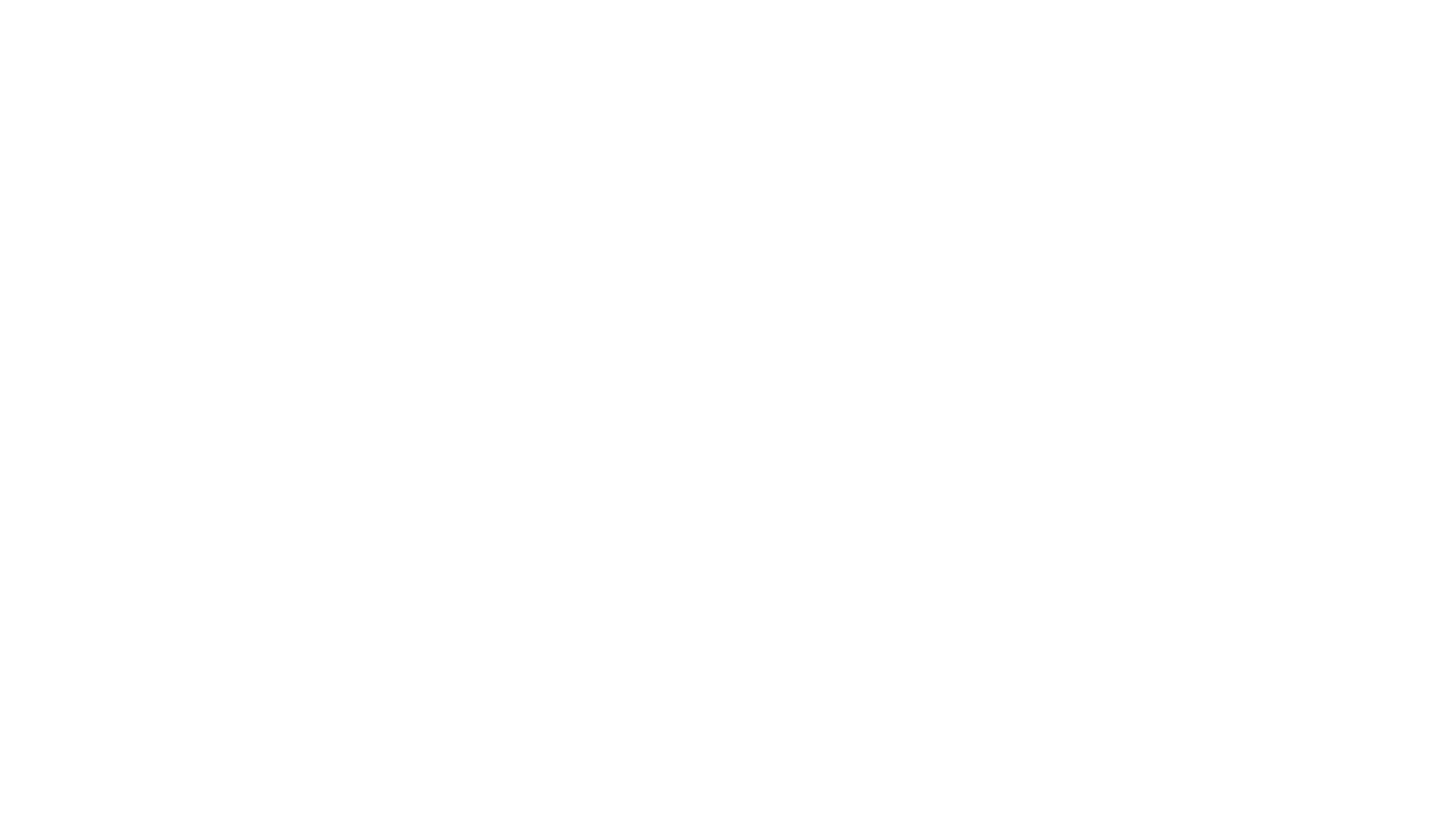 YES
Now we can call ourselves the Minnesota high tech association
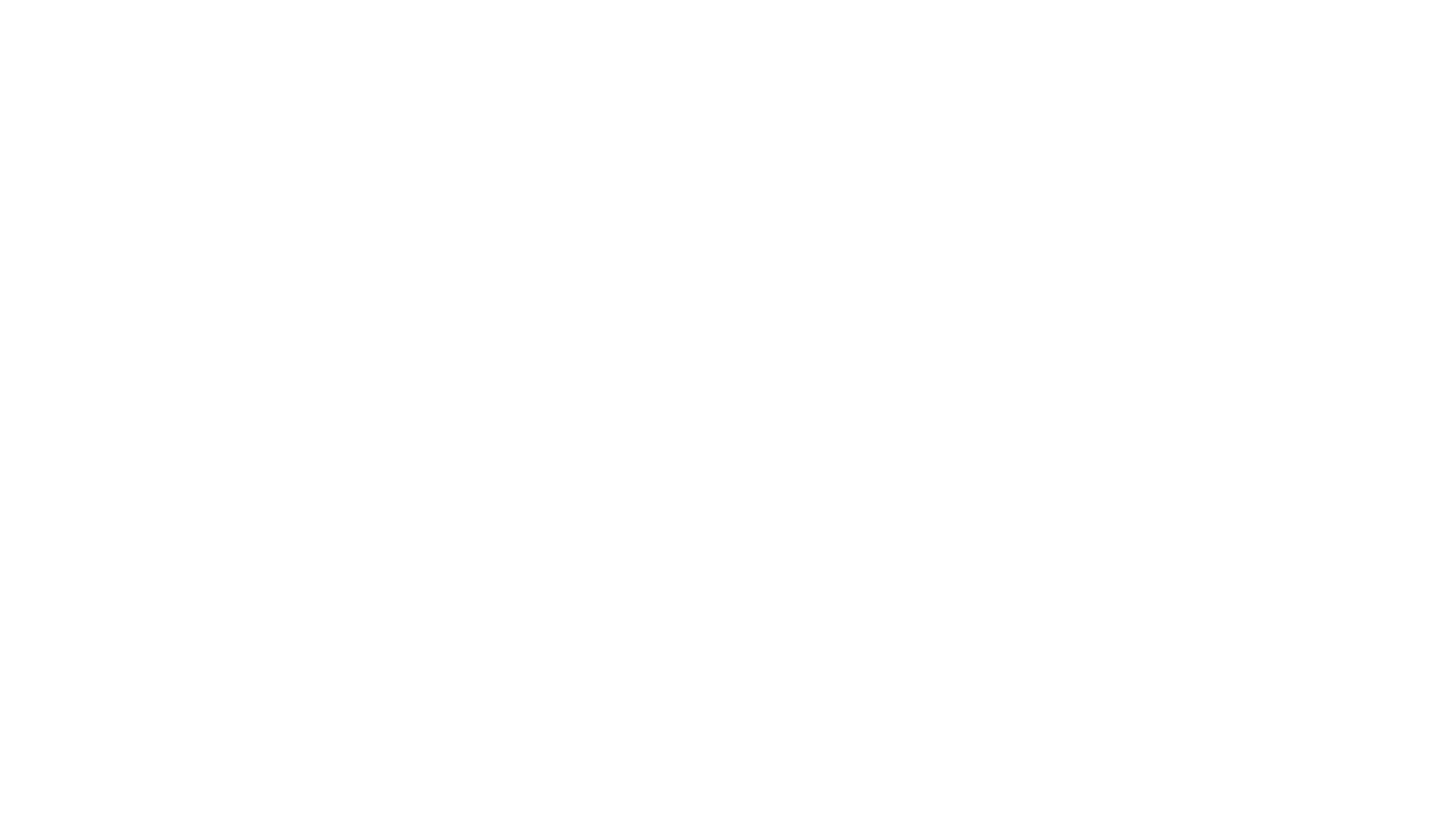 [Speaker Notes: Who do we want to be when we grow up?
Has Tech changed?]
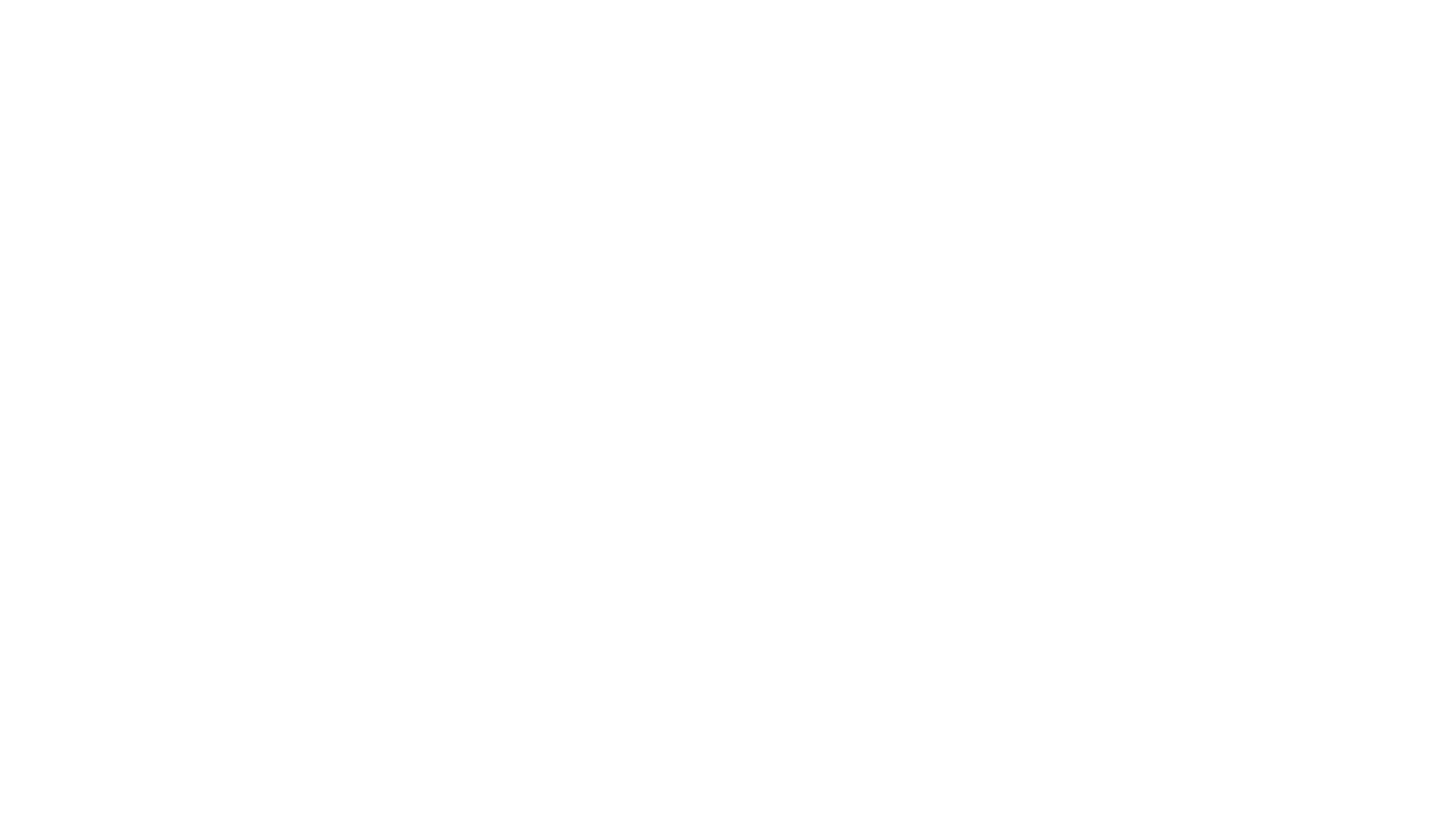 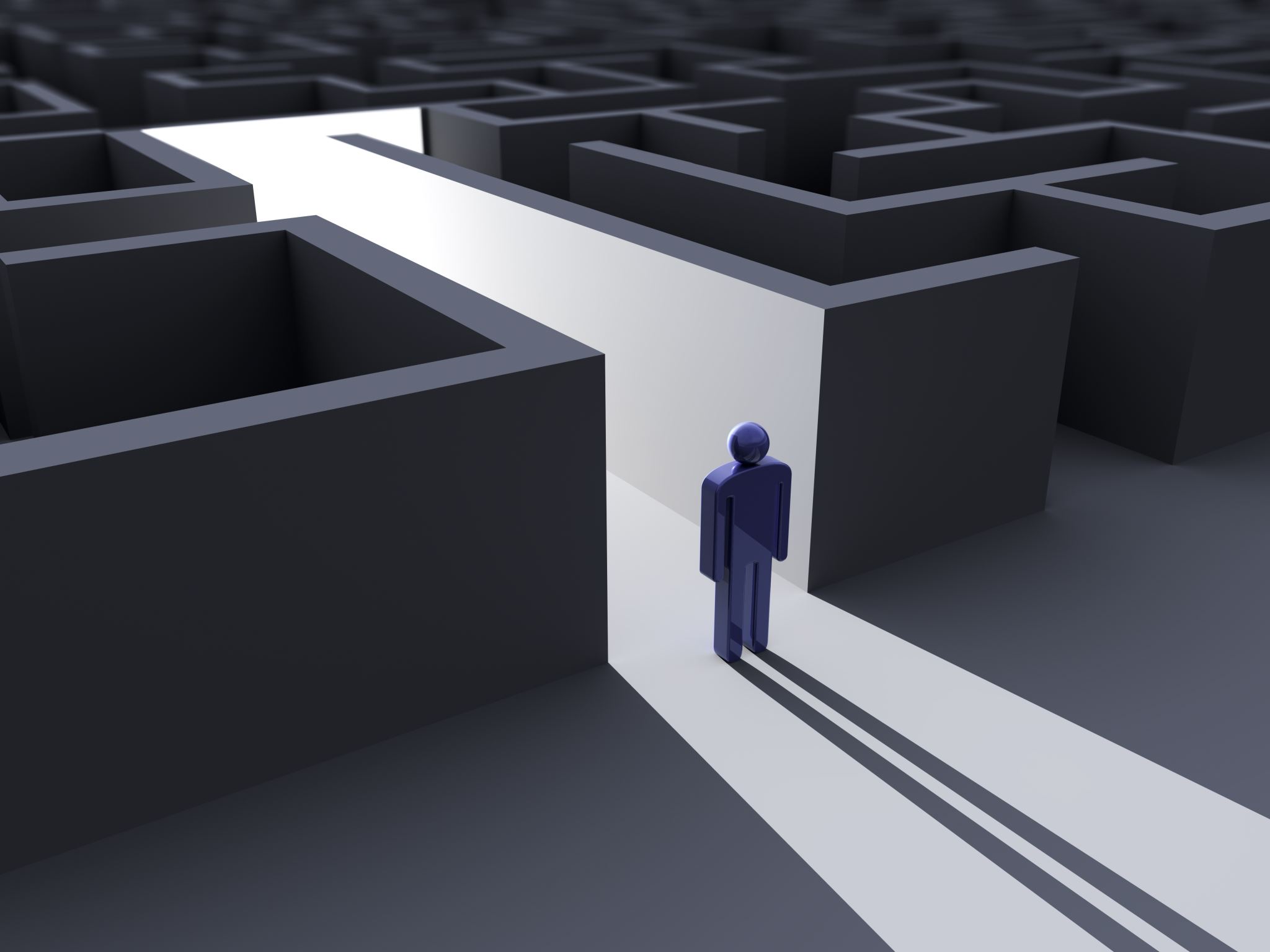 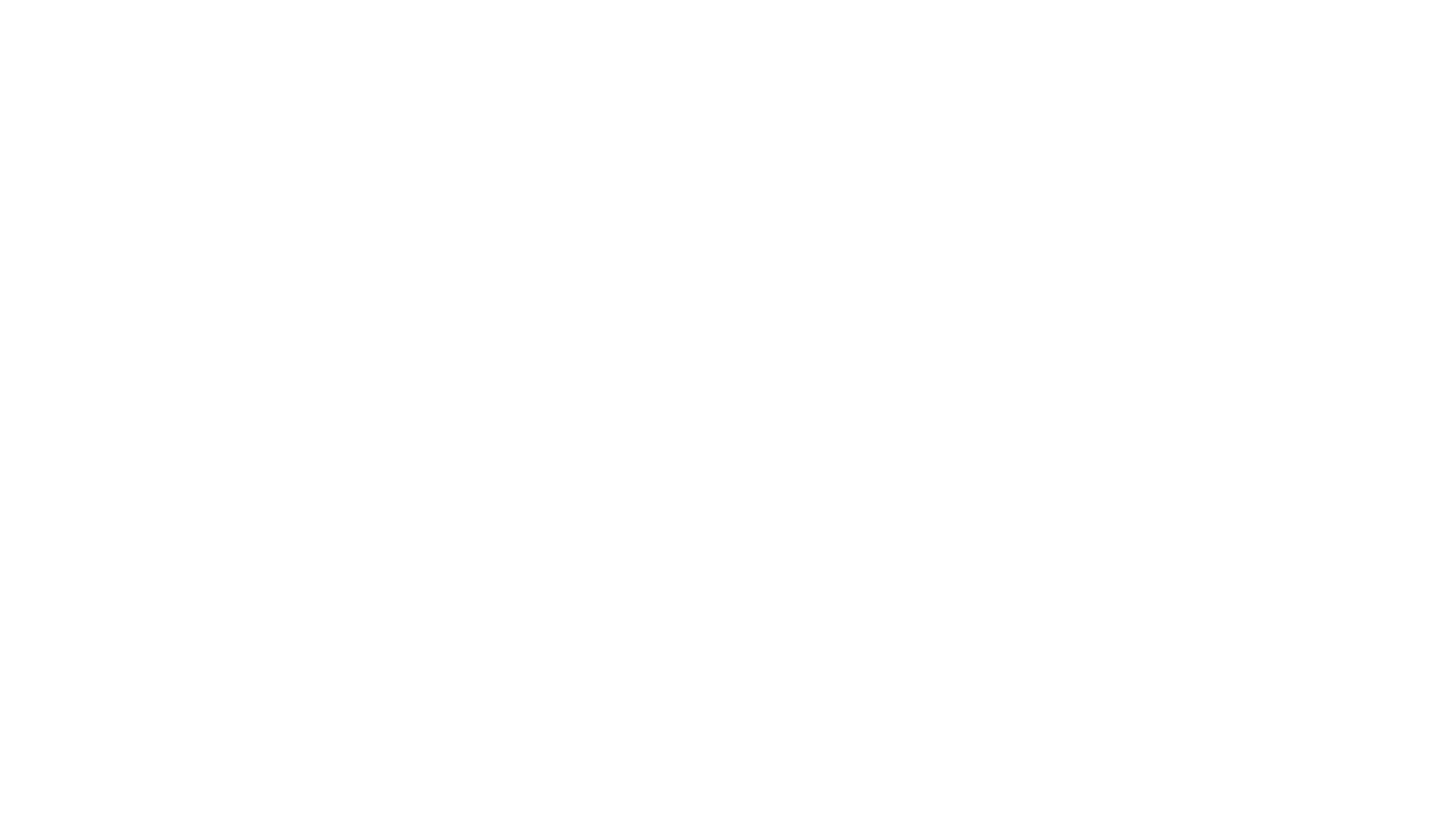 What’s next?That is up to YOU!